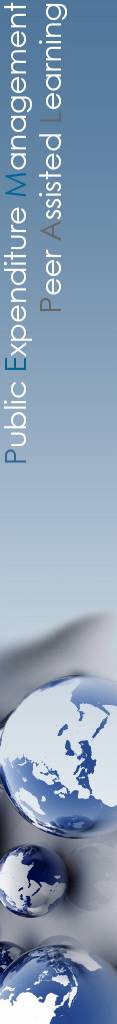 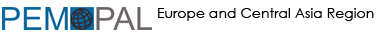 Mainstreaming Public Participation in Fiscal Policy and Budget Processes in PEMPAL Countries: Progress to Date & Next Steps
PEMPAL Budget Community of Practice (BCOP)
Budget Literacy and Transparency Working Group
March 16, 2018
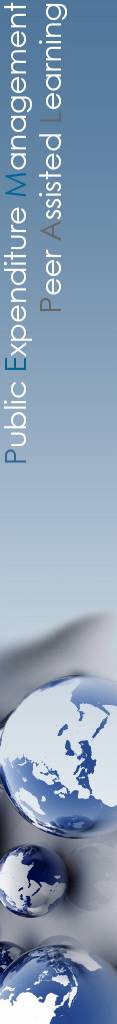 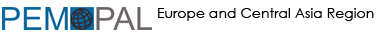 Outline
1. Overview of International Frameworks on Public Participation in the Budget Cycle
2. 2017 PEMPAL Survey: The Supply Side of Public Participation
3. 2017 PEMPAL Survey: The Demand Side of Public Participation
4. Recommendations
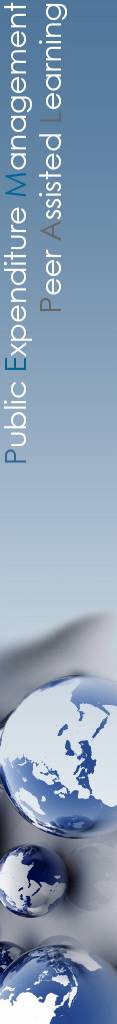 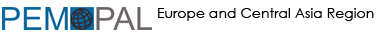 Definitions
Citizen Engagement

“Two-way interaction between citizens and governments within the scope of WBG interventions—policy dialogue, programs, projects, and advisory services and analytics—that gives citizens a stake in decision-making with the objective of improving the intermediate and final development outcomes of the intervention”. 

Source: World Bank 2013

Budget Literacy

“The ability to read, decipher, and understand public budgets to enable and enhance meaningful citizen participation in the budget process”. 

Source: World Bank 2017
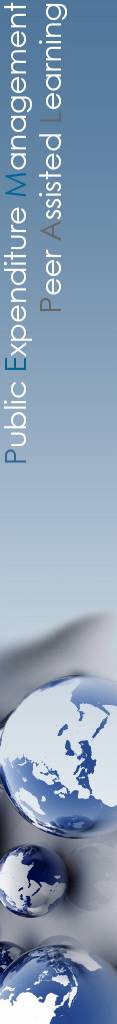 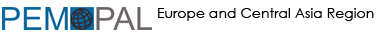 I.  Overview of International Frameworks on Public Participation in the Budget Cycle
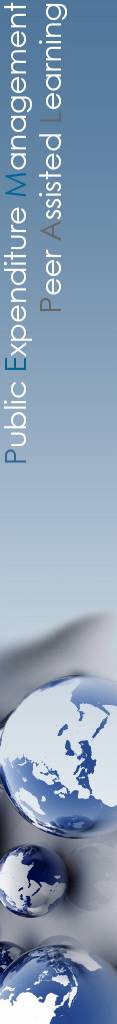 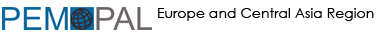 GIFT’s Scope of Public Participation
All fiscal policy and budget making activities including:

The annual budget cycle (8 documents)

Fiscal policy reviews that may extend over a longer period than the window for preparation of the annual budget cycle (on revenues, expenditures, tax, finances, assets, liability management)

Design, production and delivery of public goods and services (including feedback and independent mechanisms)

Design and delivery of public investment projects (planning, appraisal, selection, implementation & audit)
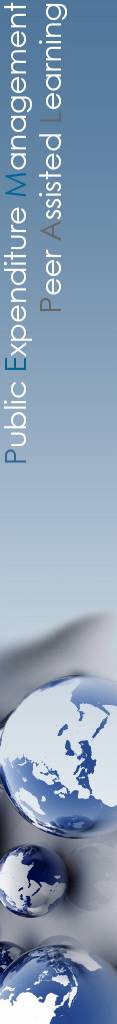 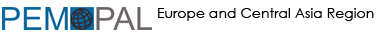 Budget Transparency Toolkit
The design of a participation process should:
Publish clear objectives, scope and process of public engagement in budgeting
Tailor engagement methods that are best suited to various participants 
Use a mix of mechanisms, proportionate to the nature of the issue concerned
Allow enough time for the results from participation to impact budget policy
Follow up and give citizens timely feedback about progress and results
Ensure that vulnerable population groups are included
Public participation should:

Be part of a broader government communication strategy

Add to, complement or strengthen existing governance arrangements

Include establishing timely consultative processes during the budget cycle
 
Be supported by information on the effects of the budget on income and wellbeing of different income groups and households
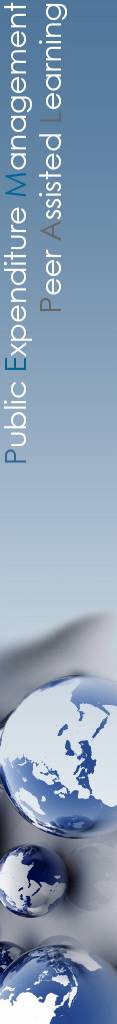 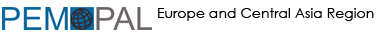 Open Budget Survey: Executive Branch Engagement with the Public
Topics for Engagement During Budget Formulation/Execution

Macroeconomic issues/Changes in macroeconomic circumstances
Revenue Forecasts, policies and administration/Collection of Revenue
Social spending policies/Implementation of social spending 
Deficit and debt levels/Changes in deficit and debt levels 
Public investment projects/Implementation of public investment projects
Public services/Delivery of Public services
Participatory Practices

Establish interactive participation mechanisms & involve a two-way conversation 
Take concrete steps to include vulnerable and under-represented groups
Incorporate participation into its budget calendar/timetable
Provide comprehensive information on the budget engagement process
Provide the public feedback on how citizens’ inputs have been used 
At least one line ministry should use participation mechanisms that encourage interactive exchange with the public
[Speaker Notes: lower marks are awarded if these mechanisms only provide a one-way flow of information, or they only capture ad-hoc views, or are only open to specific individuals or groups. 

Provide comprehensive information on the process of engagement in a timely manner prior to that engagement in both budget formulation and budget execution stages, so that the public can participate in an informed manner i.e. on at least three of the following elements: purpose, scope, constraints, intended outcomes, process and timeline. 
Comprehensive information should be provided on the process of engagement in a timely manner prior to that engagement in both budget formulation and budget execution stages, so that the public can participate in an informed manner i.e. on at least three of the following elements: purpose, scope, constraints, intended outcomes, process and timeline. 

Non-comprehensive information is defined as information being provided on at least one but less than three of these elements.]
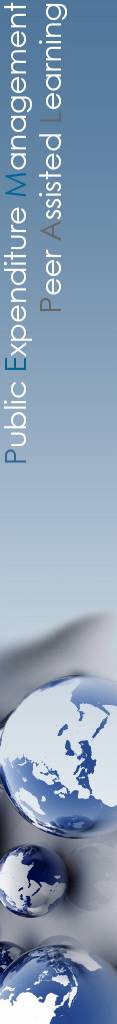 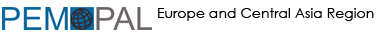 Open Budget Survey: Engagement of Oversight Institutions with the Public
Legislature
Supreme Audit Institution
Hold public hearings and/or use other participation mechanisms which are opened to everyone, through which the public and CSOs can provide input or testify (i.e. during pre-budget and/or approval stages; Audit Reports). 

Review and scrutinize Audit Reports produced by the SAI, and check on whether the Executive is taking the appropriate corrective actions based on the SAI’s recommendations.
Maintain formal mechanisms through which the public can suggest issues/topics to include in the SAI’s audit program.
[Speaker Notes: lower marks are awarded if these mechanisms only provide a one-way flow of information, or they only capture ad-hoc views, or are only open to specific individuals or groups. 

Provide comprehensive information on the process of engagement in a timely manner prior to that engagement in both budget formulation and budget execution stages, so that the public can participate in an informed manner i.e. on at least three of the following elements: purpose, scope, constraints, intended outcomes, process and timeline. 
Comprehensive information should be provided on the process of engagement in a timely manner prior to that engagement in both budget formulation and budget execution stages, so that the public can participate in an informed manner i.e. on at least three of the following elements: purpose, scope, constraints, intended outcomes, process and timeline. 

Non-comprehensive information is defined as information being provided on at least one but less than three of these elements.]
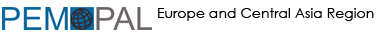 Public Participation & Closing the Feedback Loop: The Linchpin of International Frameworks
Fiscal Transparency Feedback Loop
Dimensions of Public Participation
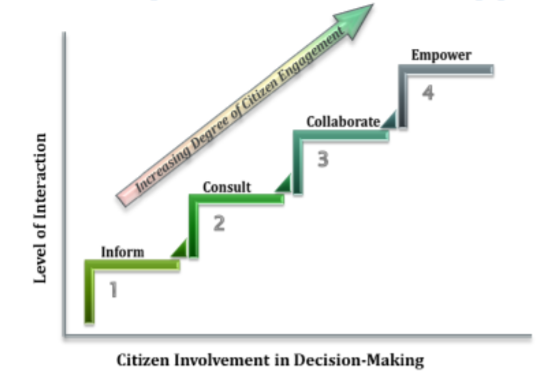 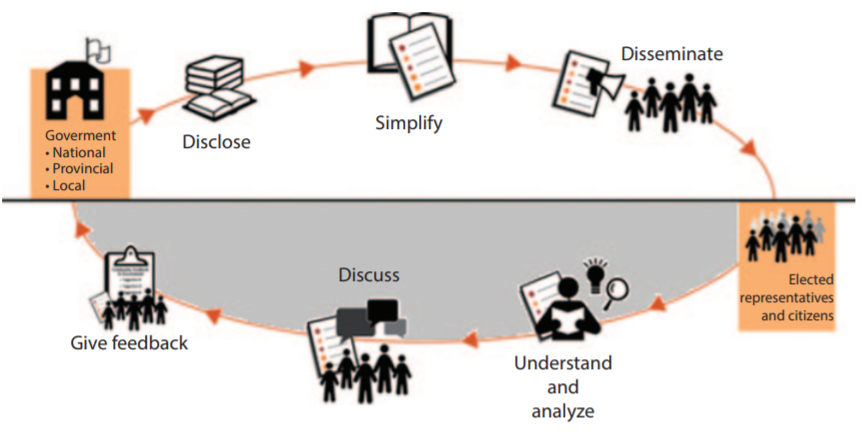 [Speaker Notes: Public participation reforms will take much longer than making key budget documentation available and accessible, as it requires working on two levels: government and public/civil society.
Establishing mechanisms for citizens to participate (supply initiatives)
Implementing reforms to increase the demand for budget information (demand initiatives).]
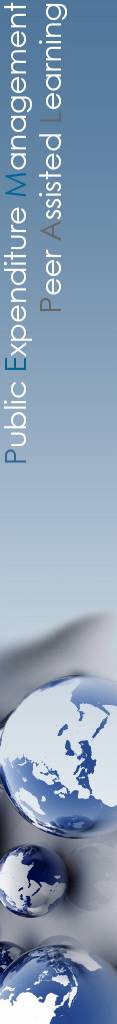 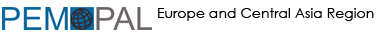 II. 2017 PEMPAL Survey: The Supply Side of Public Participation
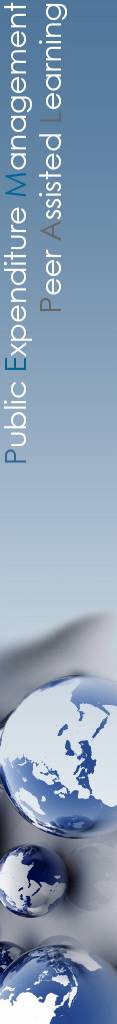 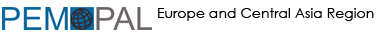 Questions
What are the current (or planned) legislative and policy/procedural frameworks?

What are the public participation mechanisms used across a) government b) line ministries c) Parliament d) SAI and at what stage of the budget process are they implemented?

Is the Citizen’s Budget used to engage citizens? 

What information is shared with the public prior to any consultation taking place? 

Who collects the information; how is it collected; and on what issues is it collected? Is a response provided to inputs from citizens?
Belarus

Croatia

Kyrgyz Republic

Russian Federation

Serbia

Uzbekistan
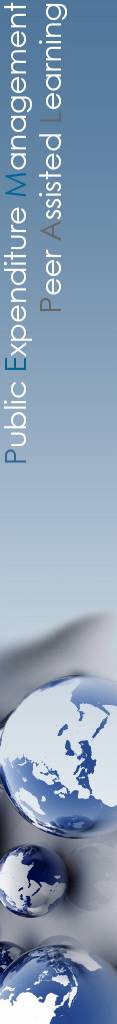 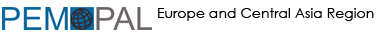 Current or Planned Legislative, Policy & Procedural Frameworks
All surveyed countries have frameworks which endorse the principles of transparency & public engagement

Countries with more generic legislative, policy or institutional frameworks that endorse public participation are less specific about the mechanisms that are being used to engage the public in the budget process (Belarus, Serbia, Uzbekistan)

Only 3 countries specified that they have procedural measures in place to ensure accountability for closing the feedback loop on public consultations (Croatia, Kyrgyz Republic, Russian Federation)
[Speaker Notes: Public participation reforms will take much longer than making key budget documentation available and accessible, as it requires working on two levels: government and public/civil society.
Establishing mechanisms for citizens to participate (supply initiatives)
Implementing reforms to increase the demand for budget information (demand initiatives).]
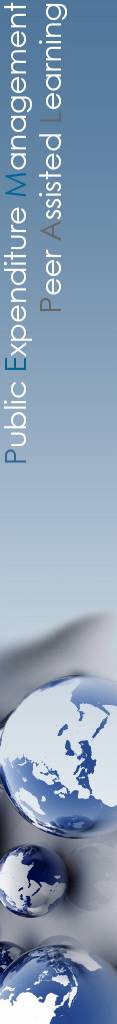 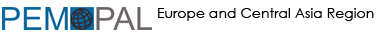 [Speaker Notes: The Act on the Right of Access to Information (Official Gazette no. 25/13 and 85/15) stipulates, among other things, the right to access and reuse the information owned by the public authorities, the limitations, the procedure and way of achieving and facilitating access to and reuse of information. In order to keep the public informed, public authorities competent for drafting acts and by-laws are obliged to publish on their website their annual plan of normative activities and consultation plan for drafts of acts and other regulations related to their area of work. Public consultations with the interested public usually last around 30 days. Public authorities are obliged to inform the interested public via their website on the accepted and reject proposals and comments, after the public consultations have ended. They should also publish the report on the conducted consultations with the interested public which is submitted to the Government of the Republic of Croatia. The aforementioned is also applied to the local and regional self-government units. The ultimate objective is to facilitate the interaction with citizens and representatives of the interested public in the democratic process and encourage a more active participation of citizens in the public life.

The Act on the Evaluation of the Impact of Regulations (Official Gazette no. 44/17) among other things stipulates that the competent professional body shall develop a Statement on the evaluation of the impact of regulations and conduct consultations with the interested public (for the duration of at least 30 days, and in emergency cases a minimum of 15 days), pursuant to the special regulations that govern the right of access to information. For example, consultations with the interested public are conducted by the Ministry of Finance through their website (http://www.mfin.hr/hr/savjetovanje-s-javnoscu). The procedure of evaluating the impact of regulations ensures that the legislative procedure is open and transparent by including the interested public in the drafting of regulations, establishes possible barriers to the business of entrepreneurs and the status of citizens, and encourages cooperation and interministerial coordination of central government bodies in the procedure of drafting law]
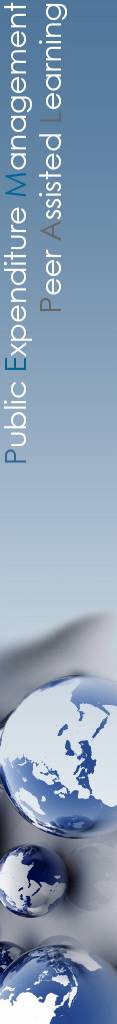 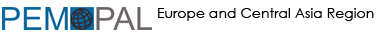 [Speaker Notes: The Act on the Right of Access to Information (Official Gazette no. 25/13 and 85/15) stipulates, among other things, the right to access and reuse the information owned by the public authorities, the limitations, the procedure and way of achieving and facilitating access to and reuse of information. In order to keep the public informed, public authorities competent for drafting acts and by-laws are obliged to publish on their website their annual plan of normative activities and consultation plan for drafts of acts and other regulations related to their area of work. Public consultations with the interested public usually last around 30 days. Public authorities are obliged to inform the interested public via their website on the accepted and reject proposals and comments, after the public consultations have ended. They should also publish the report on the conducted consultations with the interested public which is submitted to the Government of the Republic of Croatia. The aforementioned is also applied to the local and regional self-government units. The ultimate objective is to facilitate the interaction with citizens and representatives of the interested public in the democratic process and encourage a more active participation of citizens in the public life.

The Act on the Evaluation of the Impact of Regulations (Official Gazette no. 44/17) among other things stipulates that the competent professional body shall develop a Statement on the evaluation of the impact of regulations and conduct consultations with the interested public (for the duration of at least 30 days, and in emergency cases a minimum of 15 days), pursuant to the special regulations that govern the right of access to information. For example, consultations with the interested public are conducted by the Ministry of Finance through their website (http://www.mfin.hr/hr/savjetovanje-s-javnoscu). The procedure of evaluating the impact of regulations ensures that the legislative procedure is open and transparent by including the interested public in the drafting of regulations, establishes possible barriers to the business of entrepreneurs and the status of citizens, and encourages cooperation and interministerial coordination of central government bodies in the procedure of drafting laws.]
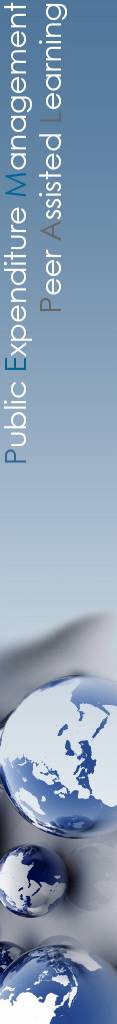 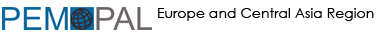 Public Participation Mechanisms
In addition to the preparation and execution of the national budget, CSOs, technical experts & citizens have engaged with the executive branch & Parliament on overall economic & fiscal policy measures, taxation & the implementation & performance of national programs

A broad range of mechanisms are being used to engage citizens in the budget process, such as technical working groups on fiscal issues; NGO inputs on draft budget documents; reviews and comments by think tanks/academics; participatory budgeting & online simulations & games. 

Online/written petitions and budget hearings/consultations are being used by the majority of countries

5 countries use public participation mechanisms during the budget preparation stage & 2 countries use them during the budget execution stage (Kyrgyz Republic & Russian Federation). 

1 country has established an avenue for public engagement during the audit stage (Russian Federation)
[Speaker Notes: Public participation reforms will take much longer than making key budget documentation available and accessible, as it requires working on two levels: government and public/civil society.
Establishing mechanisms for citizens to participate (supply initiatives)
Implementing reforms to increase the demand for budget information (demand initiatives).]
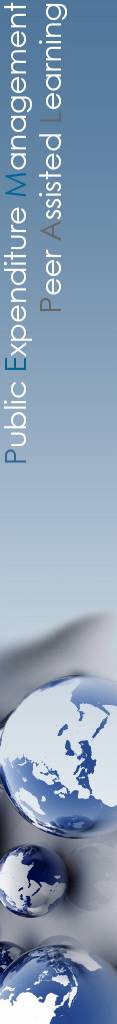 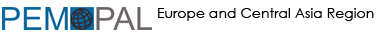 Public Participation Mechanisms
[Speaker Notes: Public participation reforms will take much longer than making key budget documentation available and accessible, as it requires working on two levels: government and public/civil society.
Establishing mechanisms for citizens to participate (supply initiatives)
Implementing reforms to increase the demand for budget information (demand initiatives).]
Public Participation Mechanisms
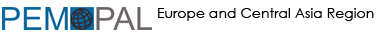 [Speaker Notes: Public participation reforms will take much longer than making key budget documentation available and accessible, as it requires working on two levels: government and public/civil society.
Establishing mechanisms for citizens to participate (supply initiatives)
Implementing reforms to increase the demand for budget information (demand initiatives).]
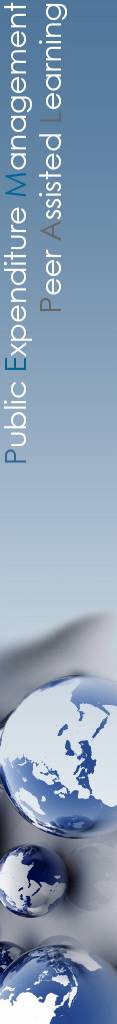 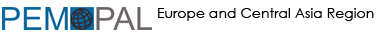 3 countries are in the process of developing Citizen’s Budgets (Belarus, Kyrgyz Republic & Uzbekistan)
[Speaker Notes: The Act on the Right of Access to Information (Official Gazette no. 25/13 and 85/15) stipulates, among other things, the right to access and reuse the information owned by the public authorities, the limitations, the procedure and way of achieving and facilitating access to and reuse of information. In order to keep the public informed, public authorities competent for drafting acts and by-laws are obliged to publish on their website their annual plan of normative activities and consultation plan for drafts of acts and other regulations related to their area of work. Public consultations with the interested public usually last around 30 days. Public authorities are obliged to inform the interested public via their website on the accepted and reject proposals and comments, after the public consultations have ended. They should also publish the report on the conducted consultations with the interested public which is submitted to the Government of the Republic of Croatia. The aforementioned is also applied to the local and regional self-government units. The ultimate objective is to facilitate the interaction with citizens and representatives of the interested public in the democratic process and encourage a more active participation of citizens in the public life.

The Act on the Evaluation of the Impact of Regulations (Official Gazette no. 44/17) among other things stipulates that the competent professional body shall develop a Statement on the evaluation of the impact of regulations and conduct consultations with the interested public (for the duration of at least 30 days, and in emergency cases a minimum of 15 days), pursuant to the special regulations that govern the right of access to information. For example, consultations with the interested public are conducted by the Ministry of Finance through their website (http://www.mfin.hr/hr/savjetovanje-s-javnoscu). The procedure of evaluating the impact of regulations ensures that the legislative procedure is open and transparent by including the interested public in the drafting of regulations, establishes possible barriers to the business of entrepreneurs and the status of citizens, and encourages cooperation and interministerial coordination of central government bodies in the procedure of drafting laws.]
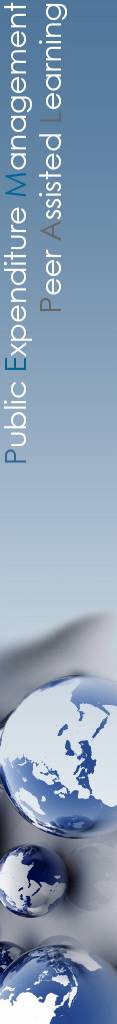 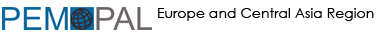 3 countries already publish Citizen’s Budgets, with 2 countries that have developed them for the subnational level as well (Croatia, Russian Federation)
[Speaker Notes: The Act on the Right of Access to Information (Official Gazette no. 25/13 and 85/15) stipulates, among other things, the right to access and reuse the information owned by the public authorities, the limitations, the procedure and way of achieving and facilitating access to and reuse of information. In order to keep the public informed, public authorities competent for drafting acts and by-laws are obliged to publish on their website their annual plan of normative activities and consultation plan for drafts of acts and other regulations related to their area of work. Public consultations with the interested public usually last around 30 days. Public authorities are obliged to inform the interested public via their website on the accepted and reject proposals and comments, after the public consultations have ended. They should also publish the report on the conducted consultations with the interested public which is submitted to the Government of the Republic of Croatia. The aforementioned is also applied to the local and regional self-government units. The ultimate objective is to facilitate the interaction with citizens and representatives of the interested public in the democratic process and encourage a more active participation of citizens in the public life.

The Act on the Evaluation of the Impact of Regulations (Official Gazette no. 44/17) among other things stipulates that the competent professional body shall develop a Statement on the evaluation of the impact of regulations and conduct consultations with the interested public (for the duration of at least 30 days, and in emergency cases a minimum of 15 days), pursuant to the special regulations that govern the right of access to information. For example, consultations with the interested public are conducted by the Ministry of Finance through their website (http://www.mfin.hr/hr/savjetovanje-s-javnoscu). The procedure of evaluating the impact of regulations ensures that the legislative procedure is open and transparent by including the interested public in the drafting of regulations, establishes possible barriers to the business of entrepreneurs and the status of citizens, and encourages cooperation and interministerial coordination of central government bodies in the procedure of drafting laws.]
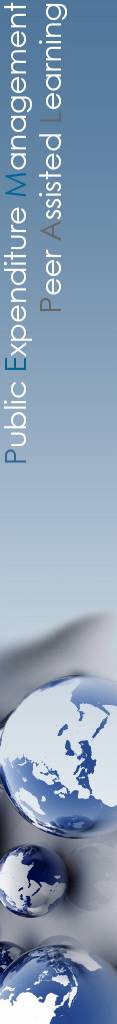 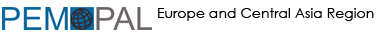 4 countries that convene public budget hearings or consultations provide the public with an advance notice of 10 days on average

In addition to the draft budget proposal and other budget documents, 2 of the 4 countries that organize budget hearings/consultations provide background information in other formats that are more user friendly (Croatia & Kyrgyz Republic)
[Speaker Notes: The Act on the Right of Access to Information (Official Gazette no. 25/13 and 85/15) stipulates, among other things, the right to access and reuse the information owned by the public authorities, the limitations, the procedure and way of achieving and facilitating access to and reuse of information. In order to keep the public informed, public authorities competent for drafting acts and by-laws are obliged to publish on their website their annual plan of normative activities and consultation plan for drafts of acts and other regulations related to their area of work. Public consultations with the interested public usually last around 30 days. Public authorities are obliged to inform the interested public via their website on the accepted and reject proposals and comments, after the public consultations have ended. They should also publish the report on the conducted consultations with the interested public which is submitted to the Government of the Republic of Croatia. The aforementioned is also applied to the local and regional self-government units. The ultimate objective is to facilitate the interaction with citizens and representatives of the interested public in the democratic process and encourage a more active participation of citizens in the public life.

The Act on the Evaluation of the Impact of Regulations (Official Gazette no. 44/17) among other things stipulates that the competent professional body shall develop a Statement on the evaluation of the impact of regulations and conduct consultations with the interested public (for the duration of at least 30 days, and in emergency cases a minimum of 15 days), pursuant to the special regulations that govern the right of access to information. For example, consultations with the interested public are conducted by the Ministry of Finance through their website (http://www.mfin.hr/hr/savjetovanje-s-javnoscu). The procedure of evaluating the impact of regulations ensures that the legislative procedure is open and transparent by including the interested public in the drafting of regulations, establishes possible barriers to the business of entrepreneurs and the status of citizens, and encourages cooperation and interministerial coordination of central government bodies in the procedure of drafting laws.]
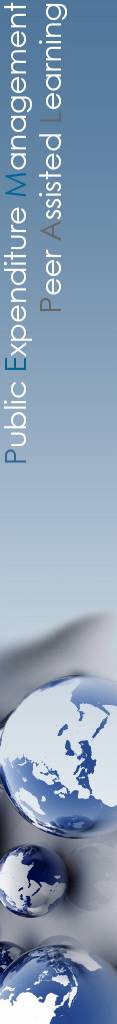 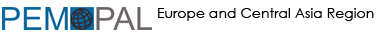 Measures for Responding to Public Inputs
3 of the 4 countries that organize budget hearings/consultations have taken steps to close the loop on if/how public comments were addressed or incorporated (Croatia, Kyrgyz Republic)

2 countries have specified a 15 day timeframe within which citizens are to receive a response to their petition (Belarus, Kyrgyz Republic)

There are no specifics or examples regarding the number of petitions that were addressed during a specific timeframe
[Speaker Notes: The Act on the Right of Access to Information (Official Gazette no. 25/13 and 85/15) stipulates, among other things, the right to access and reuse the information owned by the public authorities, the limitations, the procedure and way of achieving and facilitating access to and reuse of information. In order to keep the public informed, public authorities competent for drafting acts and by-laws are obliged to publish on their website their annual plan of normative activities and consultation plan for drafts of acts and other regulations related to their area of work. Public consultations with the interested public usually last around 30 days. Public authorities are obliged to inform the interested public via their website on the accepted and reject proposals and comments, after the public consultations have ended. They should also publish the report on the conducted consultations with the interested public which is submitted to the Government of the Republic of Croatia. The aforementioned is also applied to the local and regional self-government units. The ultimate objective is to facilitate the interaction with citizens and representatives of the interested public in the democratic process and encourage a more active participation of citizens in the public life.

The Act on the Evaluation of the Impact of Regulations (Official Gazette no. 44/17) among other things stipulates that the competent professional body shall develop a Statement on the evaluation of the impact of regulations and conduct consultations with the interested public (for the duration of at least 30 days, and in emergency cases a minimum of 15 days), pursuant to the special regulations that govern the right of access to information. For example, consultations with the interested public are conducted by the Ministry of Finance through their website (http://www.mfin.hr/hr/savjetovanje-s-javnoscu). The procedure of evaluating the impact of regulations ensures that the legislative procedure is open and transparent by including the interested public in the drafting of regulations, establishes possible barriers to the business of entrepreneurs and the status of citizens, and encourages cooperation and interministerial coordination of central government bodies in the procedure of drafting laws.]
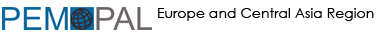 [Speaker Notes: The Act on the Right of Access to Information (Official Gazette no. 25/13 and 85/15) stipulates, among other things, the right to access and reuse the information owned by the public authorities, the limitations, the procedure and way of achieving and facilitating access to and reuse of information. In order to keep the public informed, public authorities competent for drafting acts and by-laws are obliged to publish on their website their annual plan of normative activities and consultation plan for drafts of acts and other regulations related to their area of work. Public consultations with the interested public usually last around 30 days. Public authorities are obliged to inform the interested public via their website on the accepted and reject proposals and comments, after the public consultations have ended. They should also publish the report on the conducted consultations with the interested public which is submitted to the Government of the Republic of Croatia. The aforementioned is also applied to the local and regional self-government units. The ultimate objective is to facilitate the interaction with citizens and representatives of the interested public in the democratic process and encourage a more active participation of citizens in the public life.

The Act on the Evaluation of the Impact of Regulations (Official Gazette no. 44/17) among other things stipulates that the competent professional body shall develop a Statement on the evaluation of the impact of regulations and conduct consultations with the interested public (for the duration of at least 30 days, and in emergency cases a minimum of 15 days), pursuant to the special regulations that govern the right of access to information. For example, consultations with the interested public are conducted by the Ministry of Finance through their website (http://www.mfin.hr/hr/savjetovanje-s-javnoscu). The procedure of evaluating the impact of regulations ensures that the legislative procedure is open and transparent by including the interested public in the drafting of regulations, establishes possible barriers to the business of entrepreneurs and the status of citizens, and encourages cooperation and interministerial coordination of central government bodies in the procedure of drafting laws.]
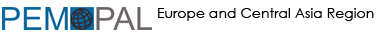 [Speaker Notes: The Act on the Right of Access to Information (Official Gazette no. 25/13 and 85/15) stipulates, among other things, the right to access and reuse the information owned by the public authorities, the limitations, the procedure and way of achieving and facilitating access to and reuse of information. In order to keep the public informed, public authorities competent for drafting acts and by-laws are obliged to publish on their website their annual plan of normative activities and consultation plan for drafts of acts and other regulations related to their area of work. Public consultations with the interested public usually last around 30 days. Public authorities are obliged to inform the interested public via their website on the accepted and reject proposals and comments, after the public consultations have ended. They should also publish the report on the conducted consultations with the interested public which is submitted to the Government of the Republic of Croatia. The aforementioned is also applied to the local and regional self-government units. The ultimate objective is to facilitate the interaction with citizens and representatives of the interested public in the democratic process and encourage a more active participation of citizens in the public life.

The Act on the Evaluation of the Impact of Regulations (Official Gazette no. 44/17) among other things stipulates that the competent professional body shall develop a Statement on the evaluation of the impact of regulations and conduct consultations with the interested public (for the duration of at least 30 days, and in emergency cases a minimum of 15 days), pursuant to the special regulations that govern the right of access to information. For example, consultations with the interested public are conducted by the Ministry of Finance through their website (http://www.mfin.hr/hr/savjetovanje-s-javnoscu). The procedure of evaluating the impact of regulations ensures that the legislative procedure is open and transparent by including the interested public in the drafting of regulations, establishes possible barriers to the business of entrepreneurs and the status of citizens, and encourages cooperation and interministerial coordination of central government bodies in the procedure of drafting laws.]
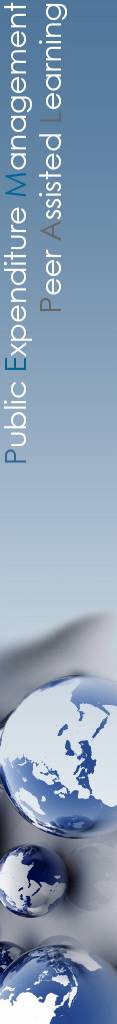 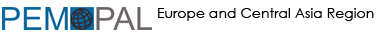 III. 2017 PEMPAL Survey: The Demand Side of Public Participation
[Speaker Notes: Public participation reforms will take much longer than making key budget documentation available and accessible, as it requires working on two levels: government and public/civil society.
Establishing mechanisms for citizens to participate (supply initiatives)
Implementing reforms to increase the demand for budget information (demand initiatives).]
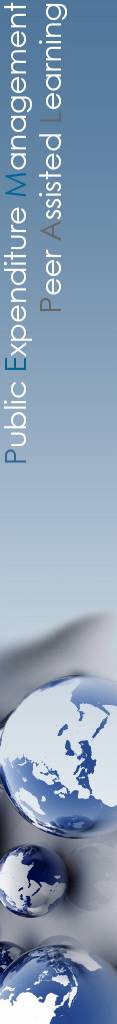 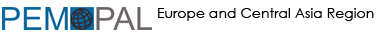 2017 PEMPAL Survey: The Demand Side of Public Participation
Questions
Who participates (certain groups, or is it open to all)? Are vulnerable or under-represented people, or the CSOs that represent them, included in any consultations?

Are there CSOs in the country that are actively looking at budget information e.g. If applicable, do countries know which CSOs were engaged to implement IBP’s Open Budget Survey? 

Is there any budget related training provided by MoF or other government agency for CSOs, journalists, media representatives? 

Is there a budget literacy strategy aimed at improving literacy of citizens, certain groups? If so provide objectives, scope and details of such a strategy.
[Speaker Notes: Public participation reforms will take much longer than making key budget documentation available and accessible, as it requires working on two levels: government and public/civil society.
Establishing mechanisms for citizens to participate (supply initiatives)
Implementing reforms to increase the demand for budget information (demand initiatives).]
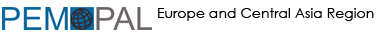 Although no groups are excluded from participating in the fiscal process, it is unclear whether  vulnerable or under-represented groups have opportunities to be represented
[Speaker Notes: The Act on the Right of Access to Information (Official Gazette no. 25/13 and 85/15) stipulates, among other things, the right to access and reuse the information owned by the public authorities, the limitations, the procedure and way of achieving and facilitating access to and reuse of information. In order to keep the public informed, public authorities competent for drafting acts and by-laws are obliged to publish on their website their annual plan of normative activities and consultation plan for drafts of acts and other regulations related to their area of work. Public consultations with the interested public usually last around 30 days. Public authorities are obliged to inform the interested public via their website on the accepted and reject proposals and comments, after the public consultations have ended. They should also publish the report on the conducted consultations with the interested public which is submitted to the Government of the Republic of Croatia. The aforementioned is also applied to the local and regional self-government units. The ultimate objective is to facilitate the interaction with citizens and representatives of the interested public in the democratic process and encourage a more active participation of citizens in the public life.

The Act on the Evaluation of the Impact of Regulations (Official Gazette no. 44/17) among other things stipulates that the competent professional body shall develop a Statement on the evaluation of the impact of regulations and conduct consultations with the interested public (for the duration of at least 30 days, and in emergency cases a minimum of 15 days), pursuant to the special regulations that govern the right of access to information. For example, consultations with the interested public are conducted by the Ministry of Finance through their website (http://www.mfin.hr/hr/savjetovanje-s-javnoscu). The procedure of evaluating the impact of regulations ensures that the legislative procedure is open and transparent by including the interested public in the drafting of regulations, establishes possible barriers to the business of entrepreneurs and the status of citizens, and encourages cooperation and interministerial coordination of central government bodies in the procedure of drafting laws.]
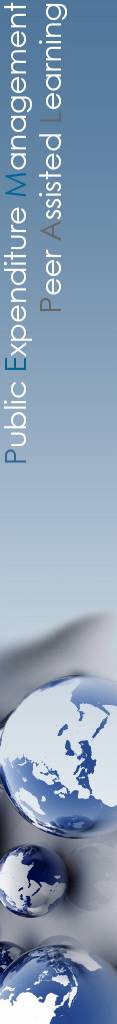 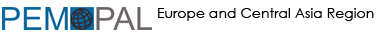 [Speaker Notes: The Act on the Right of Access to Information (Official Gazette no. 25/13 and 85/15) stipulates, among other things, the right to access and reuse the information owned by the public authorities, the limitations, the procedure and way of achieving and facilitating access to and reuse of information. In order to keep the public informed, public authorities competent for drafting acts and by-laws are obliged to publish on their website their annual plan of normative activities and consultation plan for drafts of acts and other regulations related to their area of work. Public consultations with the interested public usually last around 30 days. Public authorities are obliged to inform the interested public via their website on the accepted and reject proposals and comments, after the public consultations have ended. They should also publish the report on the conducted consultations with the interested public which is submitted to the Government of the Republic of Croatia. The aforementioned is also applied to the local and regional self-government units. The ultimate objective is to facilitate the interaction with citizens and representatives of the interested public in the democratic process and encourage a more active participation of citizens in the public life.

The Act on the Evaluation of the Impact of Regulations (Official Gazette no. 44/17) among other things stipulates that the competent professional body shall develop a Statement on the evaluation of the impact of regulations and conduct consultations with the interested public (for the duration of at least 30 days, and in emergency cases a minimum of 15 days), pursuant to the special regulations that govern the right of access to information. For example, consultations with the interested public are conducted by the Ministry of Finance through their website (http://www.mfin.hr/hr/savjetovanje-s-javnoscu). The procedure of evaluating the impact of regulations ensures that the legislative procedure is open and transparent by including the interested public in the drafting of regulations, establishes possible barriers to the business of entrepreneurs and the status of citizens, and encourages cooperation and interministerial coordination of central government bodies in the procedure of drafting laws.]
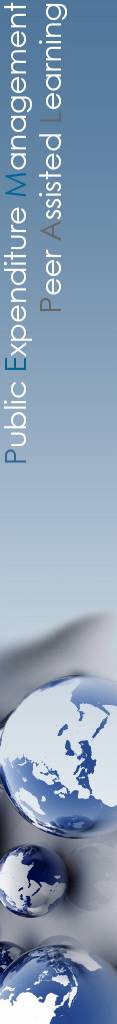 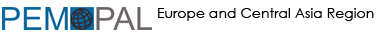 Trainings on Budget Related Issues for NGOs, Journalists & Media
Although none of the public entities in the surveyed countries systematically organize trainings, there have been efforts by  development partners in the Kyrgyz Republic & Uzbekistan towards this end 

Only one of the countries surveyed envisions organizing trainings for media & journalists (Uzbekistan)
[Speaker Notes: The Act on the Right of Access to Information (Official Gazette no. 25/13 and 85/15) stipulates, among other things, the right to access and reuse the information owned by the public authorities, the limitations, the procedure and way of achieving and facilitating access to and reuse of information. In order to keep the public informed, public authorities competent for drafting acts and by-laws are obliged to publish on their website their annual plan of normative activities and consultation plan for drafts of acts and other regulations related to their area of work. Public consultations with the interested public usually last around 30 days. Public authorities are obliged to inform the interested public via their website on the accepted and reject proposals and comments, after the public consultations have ended. They should also publish the report on the conducted consultations with the interested public which is submitted to the Government of the Republic of Croatia. The aforementioned is also applied to the local and regional self-government units. The ultimate objective is to facilitate the interaction with citizens and representatives of the interested public in the democratic process and encourage a more active participation of citizens in the public life.

The Act on the Evaluation of the Impact of Regulations (Official Gazette no. 44/17) among other things stipulates that the competent professional body shall develop a Statement on the evaluation of the impact of regulations and conduct consultations with the interested public (for the duration of at least 30 days, and in emergency cases a minimum of 15 days), pursuant to the special regulations that govern the right of access to information. For example, consultations with the interested public are conducted by the Ministry of Finance through their website (http://www.mfin.hr/hr/savjetovanje-s-javnoscu). The procedure of evaluating the impact of regulations ensures that the legislative procedure is open and transparent by including the interested public in the drafting of regulations, establishes possible barriers to the business of entrepreneurs and the status of citizens, and encourages cooperation and interministerial coordination of central government bodies in the procedure of drafting laws.]
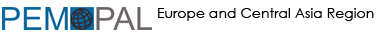 [Speaker Notes: The Act on the Right of Access to Information (Official Gazette no. 25/13 and 85/15) stipulates, among other things, the right to access and reuse the information owned by the public authorities, the limitations, the procedure and way of achieving and facilitating access to and reuse of information. In order to keep the public informed, public authorities competent for drafting acts and by-laws are obliged to publish on their website their annual plan of normative activities and consultation plan for drafts of acts and other regulations related to their area of work. Public consultations with the interested public usually last around 30 days. Public authorities are obliged to inform the interested public via their website on the accepted and reject proposals and comments, after the public consultations have ended. They should also publish the report on the conducted consultations with the interested public which is submitted to the Government of the Republic of Croatia. The aforementioned is also applied to the local and regional self-government units. The ultimate objective is to facilitate the interaction with citizens and representatives of the interested public in the democratic process and encourage a more active participation of citizens in the public life.

The Act on the Evaluation of the Impact of Regulations (Official Gazette no. 44/17) among other things stipulates that the competent professional body shall develop a Statement on the evaluation of the impact of regulations and conduct consultations with the interested public (for the duration of at least 30 days, and in emergency cases a minimum of 15 days), pursuant to the special regulations that govern the right of access to information. For example, consultations with the interested public are conducted by the Ministry of Finance through their website (http://www.mfin.hr/hr/savjetovanje-s-javnoscu). The procedure of evaluating the impact of regulations ensures that the legislative procedure is open and transparent by including the interested public in the drafting of regulations, establishes possible barriers to the business of entrepreneurs and the status of citizens, and encourages cooperation and interministerial coordination of central government bodies in the procedure of drafting laws.]
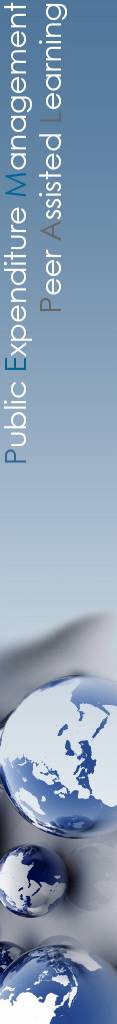 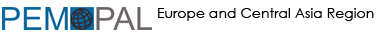 Is there a Is budget literacy strategy intended for citizens
Is there a Budget Literacy Strategy that is Intended for Citizens or other Groups?
The MoF-led national program on Management of Public Finance and Regulation of Capital Markets in the Russian Federation has included activities to improve the budget literacy of people and organizations engaged in the participatory budgeting process

 The Russian Federation’s MoF has developed & piloted a training course on Budget Literacy for high school students & Uzbekistan’s MoF has initiated a project on preparing a Budget Literacy training course for school children
[Speaker Notes: The Act on the Right of Access to Information (Official Gazette no. 25/13 and 85/15) stipulates, among other things, the right to access and reuse the information owned by the public authorities, the limitations, the procedure and way of achieving and facilitating access to and reuse of information. In order to keep the public informed, public authorities competent for drafting acts and by-laws are obliged to publish on their website their annual plan of normative activities and consultation plan for drafts of acts and other regulations related to their area of work. Public consultations with the interested public usually last around 30 days. Public authorities are obliged to inform the interested public via their website on the accepted and reject proposals and comments, after the public consultations have ended. They should also publish the report on the conducted consultations with the interested public which is submitted to the Government of the Republic of Croatia. The aforementioned is also applied to the local and regional self-government units. The ultimate objective is to facilitate the interaction with citizens and representatives of the interested public in the democratic process and encourage a more active participation of citizens in the public life.

The Act on the Evaluation of the Impact of Regulations (Official Gazette no. 44/17) among other things stipulates that the competent professional body shall develop a Statement on the evaluation of the impact of regulations and conduct consultations with the interested public (for the duration of at least 30 days, and in emergency cases a minimum of 15 days), pursuant to the special regulations that govern the right of access to information. For example, consultations with the interested public are conducted by the Ministry of Finance through their website (http://www.mfin.hr/hr/savjetovanje-s-javnoscu). The procedure of evaluating the impact of regulations ensures that the legislative procedure is open and transparent by including the interested public in the drafting of regulations, establishes possible barriers to the business of entrepreneurs and the status of citizens, and encourages cooperation and interministerial coordination of central government bodies in the procedure of drafting laws.]
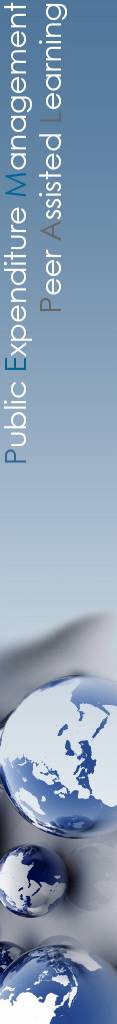 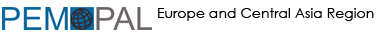 [Speaker Notes: The Act on the Right of Access to Information (Official Gazette no. 25/13 and 85/15) stipulates, among other things, the right to access and reuse the information owned by the public authorities, the limitations, the procedure and way of achieving and facilitating access to and reuse of information. In order to keep the public informed, public authorities competent for drafting acts and by-laws are obliged to publish on their website their annual plan of normative activities and consultation plan for drafts of acts and other regulations related to their area of work. Public consultations with the interested public usually last around 30 days. Public authorities are obliged to inform the interested public via their website on the accepted and reject proposals and comments, after the public consultations have ended. They should also publish the report on the conducted consultations with the interested public which is submitted to the Government of the Republic of Croatia. The aforementioned is also applied to the local and regional self-government units. The ultimate objective is to facilitate the interaction with citizens and representatives of the interested public in the democratic process and encourage a more active participation of citizens in the public life.

The Act on the Evaluation of the Impact of Regulations (Official Gazette no. 44/17) among other things stipulates that the competent professional body shall develop a Statement on the evaluation of the impact of regulations and conduct consultations with the interested public (for the duration of at least 30 days, and in emergency cases a minimum of 15 days), pursuant to the special regulations that govern the right of access to information. For example, consultations with the interested public are conducted by the Ministry of Finance through their website (http://www.mfin.hr/hr/savjetovanje-s-javnoscu). The procedure of evaluating the impact of regulations ensures that the legislative procedure is open and transparent by including the interested public in the drafting of regulations, establishes possible barriers to the business of entrepreneurs and the status of citizens, and encourages cooperation and interministerial coordination of central government bodies in the procedure of drafting laws.]
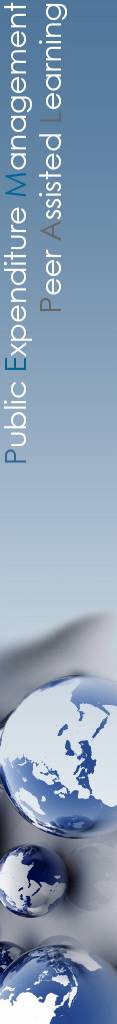 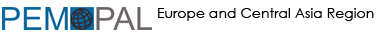 Recommendations

There is scope to strengthen public participation in the budget process by: 

Sharing user-friendly versions of draft budget documents in advance of public hearings,  such as citizen’s budgets and brief presentations in addition to the existing information on the schedules, contents etc

Continuing to use various public participation mechanisms during the budget preparation stage, and citizen engagement efforts during the stages of budget execution & audit

Encouraging line ministries & SAIs to utilize interactive public participation mechanisms, particularly during the stages of budget execution and audit

Issuing guidelines to specify the role of citizens in the budget process & the steps required to address their feedback in a timely manner, particularly in contexts where overarching legislative frameworks do not provide detailed advice

Encouraging public entities to organize regular budget literacy sessions/trainings for NGOs, journalists/media in collaboration with development partners, or exploring arrangements for think tanks/academia to assume the lead in collaboration with the MoF, line ministries & local governments

Consider piloting budget literacy courses for adults and/or youngsters, either as stand-alone modules or as part of financial literacy/civic education
[Speaker Notes: The Act on the Right of Access to Information (Official Gazette no. 25/13 and 85/15) stipulates, among other things, the right to access and reuse the information owned by the public authorities, the limitations, the procedure and way of achieving and facilitating access to and reuse of information. In order to keep the public informed, public authorities competent for drafting acts and by-laws are obliged to publish on their website their annual plan of normative activities and consultation plan for drafts of acts and other regulations related to their area of work. Public consultations with the interested public usually last around 30 days. Public authorities are obliged to inform the interested public via their website on the accepted and reject proposals and comments, after the public consultations have ended. They should also publish the report on the conducted consultations with the interested public which is submitted to the Government of the Republic of Croatia. The aforementioned is also applied to the local and regional self-government units. The ultimate objective is to facilitate the interaction with citizens and representatives of the interested public in the democratic process and encourage a more active participation of citizens in the public life.

The Act on the Evaluation of the Impact of Regulations (Official Gazette no. 44/17) among other things stipulates that the competent professional body shall develop a Statement on the evaluation of the impact of regulations and conduct consultations with the interested public (for the duration of at least 30 days, and in emergency cases a minimum of 15 days), pursuant to the special regulations that govern the right of access to information. For example, consultations with the interested public are conducted by the Ministry of Finance through their website (http://www.mfin.hr/hr/savjetovanje-s-javnoscu). The procedure of evaluating the impact of regulations ensures that the legislative procedure is open and transparent by including the interested public in the drafting of regulations, establishes possible barriers to the business of entrepreneurs and the status of citizens, and encourages cooperation and interministerial coordination of central government bodies in the procedure of drafting laws.]
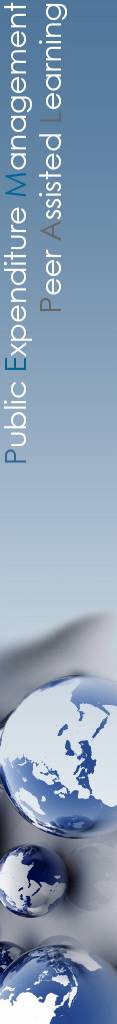 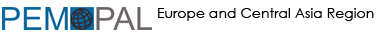 Thank you for your attention!

Questions can be referred to PEMPAL resource team:
Maya Gusarova, Sr. Public Sector Specialist 
mgusarova@worldbank.org 
Harika Masud, Social Development Specialist
hmasud@worldbank.org
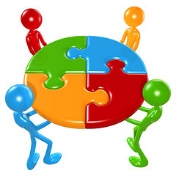 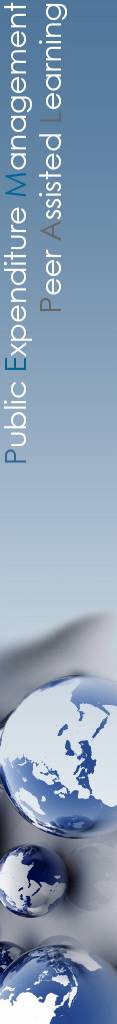 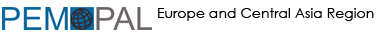 ANNEXES
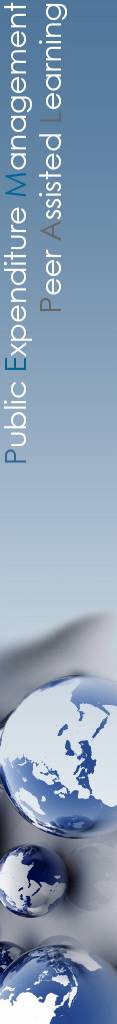 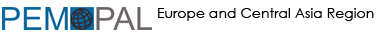 Public Participation in PEMPAL Countries: Supply Side
[Speaker Notes: The Act on the Right of Access to Information (Official Gazette no. 25/13 and 85/15) stipulates, among other things, the right to access and reuse the information owned by the public authorities, the limitations, the procedure and way of achieving and facilitating access to and reuse of information. In order to keep the public informed, public authorities competent for drafting acts and by-laws are obliged to publish on their website their annual plan of normative activities and consultation plan for drafts of acts and other regulations related to their area of work. Public consultations with the interested public usually last around 30 days. Public authorities are obliged to inform the interested public via their website on the accepted and reject proposals and comments, after the public consultations have ended. They should also publish the report on the conducted consultations with the interested public which is submitted to the Government of the Republic of Croatia. The aforementioned is also applied to the local and regional self-government units. The ultimate objective is to facilitate the interaction with citizens and representatives of the interested public in the democratic process and encourage a more active participation of citizens in the public life.

The Act on the Evaluation of the Impact of Regulations (Official Gazette no. 44/17) among other things stipulates that the competent professional body shall develop a Statement on the evaluation of the impact of regulations and conduct consultations with the interested public (for the duration of at least 30 days, and in emergency cases a minimum of 15 days), pursuant to the special regulations that govern the right of access to information. For example, consultations with the interested public are conducted by the Ministry of Finance through their website (http://www.mfin.hr/hr/savjetovanje-s-javnoscu). The procedure of evaluating the impact of regulations ensures that the legislative procedure is open and transparent by including the interested public in the drafting of regulations, establishes possible barriers to the business of entrepreneurs and the status of citizens, and encourages cooperation and interministerial coordination of central government bodies in the procedure of drafting laws.]
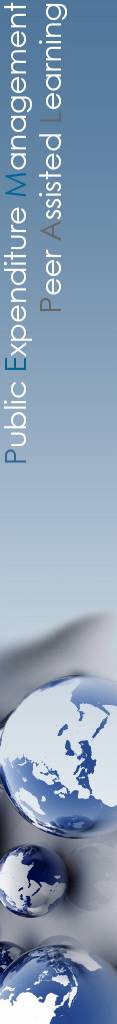 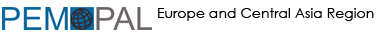 Public Participation in PEMPAL Countries: Supply Side
[Speaker Notes: The Act on the Right of Access to Information (Official Gazette no. 25/13 and 85/15) stipulates, among other things, the right to access and reuse the information owned by the public authorities, the limitations, the procedure and way of achieving and facilitating access to and reuse of information. In order to keep the public informed, public authorities competent for drafting acts and by-laws are obliged to publish on their website their annual plan of normative activities and consultation plan for drafts of acts and other regulations related to their area of work. Public consultations with the interested public usually last around 30 days. Public authorities are obliged to inform the interested public via their website on the accepted and reject proposals and comments, after the public consultations have ended. They should also publish the report on the conducted consultations with the interested public which is submitted to the Government of the Republic of Croatia. The aforementioned is also applied to the local and regional self-government units. The ultimate objective is to facilitate the interaction with citizens and representatives of the interested public in the democratic process and encourage a more active participation of citizens in the public life.

The Act on the Evaluation of the Impact of Regulations (Official Gazette no. 44/17) among other things stipulates that the competent professional body shall develop a Statement on the evaluation of the impact of regulations and conduct consultations with the interested public (for the duration of at least 30 days, and in emergency cases a minimum of 15 days), pursuant to the special regulations that govern the right of access to information. For example, consultations with the interested public are conducted by the Ministry of Finance through their website (http://www.mfin.hr/hr/savjetovanje-s-javnoscu). The procedure of evaluating the impact of regulations ensures that the legislative procedure is open and transparent by including the interested public in the drafting of regulations, establishes possible barriers to the business of entrepreneurs and the status of citizens, and encourages cooperation and interministerial coordination of central government bodies in the procedure of drafting laws.]
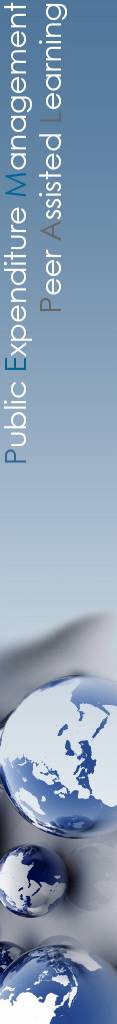 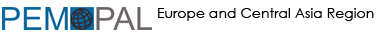 Public Participation in PEMPAL Countries: Supply Side
[Speaker Notes: The Act on the Right of Access to Information (Official Gazette no. 25/13 and 85/15) stipulates, among other things, the right to access and reuse the information owned by the public authorities, the limitations, the procedure and way of achieving and facilitating access to and reuse of information. In order to keep the public informed, public authorities competent for drafting acts and by-laws are obliged to publish on their website their annual plan of normative activities and consultation plan for drafts of acts and other regulations related to their area of work. Public consultations with the interested public usually last around 30 days. Public authorities are obliged to inform the interested public via their website on the accepted and reject proposals and comments, after the public consultations have ended. They should also publish the report on the conducted consultations with the interested public which is submitted to the Government of the Republic of Croatia. The aforementioned is also applied to the local and regional self-government units. The ultimate objective is to facilitate the interaction with citizens and representatives of the interested public in the democratic process and encourage a more active participation of citizens in the public life.

The Act on the Evaluation of the Impact of Regulations (Official Gazette no. 44/17) among other things stipulates that the competent professional body shall develop a Statement on the evaluation of the impact of regulations and conduct consultations with the interested public (for the duration of at least 30 days, and in emergency cases a minimum of 15 days), pursuant to the special regulations that govern the right of access to information. For example, consultations with the interested public are conducted by the Ministry of Finance through their website (http://www.mfin.hr/hr/savjetovanje-s-javnoscu). The procedure of evaluating the impact of regulations ensures that the legislative procedure is open and transparent by including the interested public in the drafting of regulations, establishes possible barriers to the business of entrepreneurs and the status of citizens, and encourages cooperation and interministerial coordination of central government bodies in the procedure of drafting laws.]
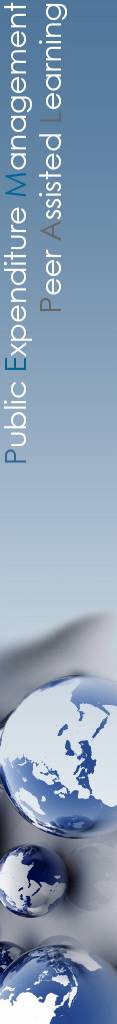 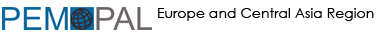 Public Participation in PEMPAL Countries: Supply Side
[Speaker Notes: The Act on the Right of Access to Information (Official Gazette no. 25/13 and 85/15) stipulates, among other things, the right to access and reuse the information owned by the public authorities, the limitations, the procedure and way of achieving and facilitating access to and reuse of information. In order to keep the public informed, public authorities competent for drafting acts and by-laws are obliged to publish on their website their annual plan of normative activities and consultation plan for drafts of acts and other regulations related to their area of work. Public consultations with the interested public usually last around 30 days. Public authorities are obliged to inform the interested public via their website on the accepted and reject proposals and comments, after the public consultations have ended. They should also publish the report on the conducted consultations with the interested public which is submitted to the Government of the Republic of Croatia. The aforementioned is also applied to the local and regional self-government units. The ultimate objective is to facilitate the interaction with citizens and representatives of the interested public in the democratic process and encourage a more active participation of citizens in the public life.

The Act on the Evaluation of the Impact of Regulations (Official Gazette no. 44/17) among other things stipulates that the competent professional body shall develop a Statement on the evaluation of the impact of regulations and conduct consultations with the interested public (for the duration of at least 30 days, and in emergency cases a minimum of 15 days), pursuant to the special regulations that govern the right of access to information. For example, consultations with the interested public are conducted by the Ministry of Finance through their website (http://www.mfin.hr/hr/savjetovanje-s-javnoscu). The procedure of evaluating the impact of regulations ensures that the legislative procedure is open and transparent by including the interested public in the drafting of regulations, establishes possible barriers to the business of entrepreneurs and the status of citizens, and encourages cooperation and interministerial coordination of central government bodies in the procedure of drafting laws.]
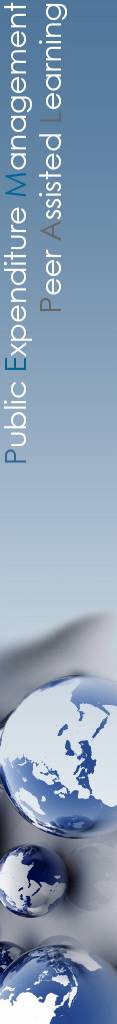 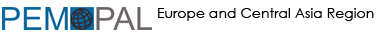 Public Participation in PEMPAL Countries: Supply Side
[Speaker Notes: The Act on the Right of Access to Information (Official Gazette no. 25/13 and 85/15) stipulates, among other things, the right to access and reuse the information owned by the public authorities, the limitations, the procedure and way of achieving and facilitating access to and reuse of information. In order to keep the public informed, public authorities competent for drafting acts and by-laws are obliged to publish on their website their annual plan of normative activities and consultation plan for drafts of acts and other regulations related to their area of work. Public consultations with the interested public usually last around 30 days. Public authorities are obliged to inform the interested public via their website on the accepted and reject proposals and comments, after the public consultations have ended. They should also publish the report on the conducted consultations with the interested public which is submitted to the Government of the Republic of Croatia. The aforementioned is also applied to the local and regional self-government units. The ultimate objective is to facilitate the interaction with citizens and representatives of the interested public in the democratic process and encourage a more active participation of citizens in the public life.

The Act on the Evaluation of the Impact of Regulations (Official Gazette no. 44/17) among other things stipulates that the competent professional body shall develop a Statement on the evaluation of the impact of regulations and conduct consultations with the interested public (for the duration of at least 30 days, and in emergency cases a minimum of 15 days), pursuant to the special regulations that govern the right of access to information. For example, consultations with the interested public are conducted by the Ministry of Finance through their website (http://www.mfin.hr/hr/savjetovanje-s-javnoscu). The procedure of evaluating the impact of regulations ensures that the legislative procedure is open and transparent by including the interested public in the drafting of regulations, establishes possible barriers to the business of entrepreneurs and the status of citizens, and encourages cooperation and interministerial coordination of central government bodies in the procedure of drafting laws.]
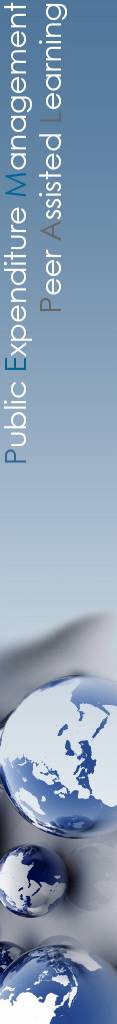 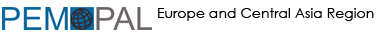 Public Participation in PEMPAL Countries: Supply Side
[Speaker Notes: The Act on the Right of Access to Information (Official Gazette no. 25/13 and 85/15) stipulates, among other things, the right to access and reuse the information owned by the public authorities, the limitations, the procedure and way of achieving and facilitating access to and reuse of information. In order to keep the public informed, public authorities competent for drafting acts and by-laws are obliged to publish on their website their annual plan of normative activities and consultation plan for drafts of acts and other regulations related to their area of work. Public consultations with the interested public usually last around 30 days. Public authorities are obliged to inform the interested public via their website on the accepted and reject proposals and comments, after the public consultations have ended. They should also publish the report on the conducted consultations with the interested public which is submitted to the Government of the Republic of Croatia. The aforementioned is also applied to the local and regional self-government units. The ultimate objective is to facilitate the interaction with citizens and representatives of the interested public in the democratic process and encourage a more active participation of citizens in the public life.

The Act on the Evaluation of the Impact of Regulations (Official Gazette no. 44/17) among other things stipulates that the competent professional body shall develop a Statement on the evaluation of the impact of regulations and conduct consultations with the interested public (for the duration of at least 30 days, and in emergency cases a minimum of 15 days), pursuant to the special regulations that govern the right of access to information. For example, consultations with the interested public are conducted by the Ministry of Finance through their website (http://www.mfin.hr/hr/savjetovanje-s-javnoscu). The procedure of evaluating the impact of regulations ensures that the legislative procedure is open and transparent by including the interested public in the drafting of regulations, establishes possible barriers to the business of entrepreneurs and the status of citizens, and encourages cooperation and interministerial coordination of central government bodies in the procedure of drafting laws.]
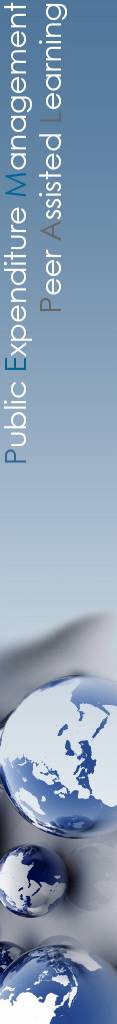 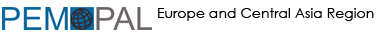 [Speaker Notes: The Act on the Right of Access to Information (Official Gazette no. 25/13 and 85/15) stipulates, among other things, the right to access and reuse the information owned by the public authorities, the limitations, the procedure and way of achieving and facilitating access to and reuse of information. In order to keep the public informed, public authorities competent for drafting acts and by-laws are obliged to publish on their website their annual plan of normative activities and consultation plan for drafts of acts and other regulations related to their area of work. Public consultations with the interested public usually last around 30 days. Public authorities are obliged to inform the interested public via their website on the accepted and reject proposals and comments, after the public consultations have ended. They should also publish the report on the conducted consultations with the interested public which is submitted to the Government of the Republic of Croatia. The aforementioned is also applied to the local and regional self-government units. The ultimate objective is to facilitate the interaction with citizens and representatives of the interested public in the democratic process and encourage a more active participation of citizens in the public life.

The Act on the Evaluation of the Impact of Regulations (Official Gazette no. 44/17) among other things stipulates that the competent professional body shall develop a Statement on the evaluation of the impact of regulations and conduct consultations with the interested public (for the duration of at least 30 days, and in emergency cases a minimum of 15 days), pursuant to the special regulations that govern the right of access to information. For example, consultations with the interested public are conducted by the Ministry of Finance through their website (http://www.mfin.hr/hr/savjetovanje-s-javnoscu). The procedure of evaluating the impact of regulations ensures that the legislative procedure is open and transparent by including the interested public in the drafting of regulations, establishes possible barriers to the business of entrepreneurs and the status of citizens, and encourages cooperation and interministerial coordination of central government bodies in the procedure of drafting laws.]
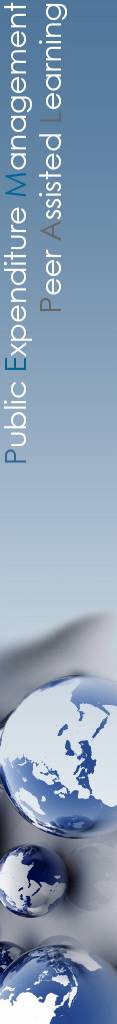 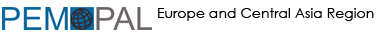 [Speaker Notes: The Act on the Right of Access to Information (Official Gazette no. 25/13 and 85/15) stipulates, among other things, the right to access and reuse the information owned by the public authorities, the limitations, the procedure and way of achieving and facilitating access to and reuse of information. In order to keep the public informed, public authorities competent for drafting acts and by-laws are obliged to publish on their website their annual plan of normative activities and consultation plan for drafts of acts and other regulations related to their area of work. Public consultations with the interested public usually last around 30 days. Public authorities are obliged to inform the interested public via their website on the accepted and reject proposals and comments, after the public consultations have ended. They should also publish the report on the conducted consultations with the interested public which is submitted to the Government of the Republic of Croatia. The aforementioned is also applied to the local and regional self-government units. The ultimate objective is to facilitate the interaction with citizens and representatives of the interested public in the democratic process and encourage a more active participation of citizens in the public life.

The Act on the Evaluation of the Impact of Regulations (Official Gazette no. 44/17) among other things stipulates that the competent professional body shall develop a Statement on the evaluation of the impact of regulations and conduct consultations with the interested public (for the duration of at least 30 days, and in emergency cases a minimum of 15 days), pursuant to the special regulations that govern the right of access to information. For example, consultations with the interested public are conducted by the Ministry of Finance through their website (http://www.mfin.hr/hr/savjetovanje-s-javnoscu). The procedure of evaluating the impact of regulations ensures that the legislative procedure is open and transparent by including the interested public in the drafting of regulations, establishes possible barriers to the business of entrepreneurs and the status of citizens, and encourages cooperation and interministerial coordination of central government bodies in the procedure of drafting laws.]
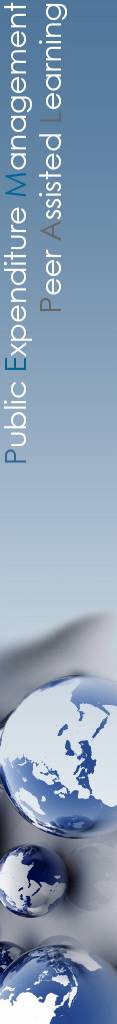 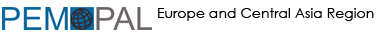 [Speaker Notes: The Act on the Right of Access to Information (Official Gazette no. 25/13 and 85/15) stipulates, among other things, the right to access and reuse the information owned by the public authorities, the limitations, the procedure and way of achieving and facilitating access to and reuse of information. In order to keep the public informed, public authorities competent for drafting acts and by-laws are obliged to publish on their website their annual plan of normative activities and consultation plan for drafts of acts and other regulations related to their area of work. Public consultations with the interested public usually last around 30 days. Public authorities are obliged to inform the interested public via their website on the accepted and reject proposals and comments, after the public consultations have ended. They should also publish the report on the conducted consultations with the interested public which is submitted to the Government of the Republic of Croatia. The aforementioned is also applied to the local and regional self-government units. The ultimate objective is to facilitate the interaction with citizens and representatives of the interested public in the democratic process and encourage a more active participation of citizens in the public life.

The Act on the Evaluation of the Impact of Regulations (Official Gazette no. 44/17) among other things stipulates that the competent professional body shall develop a Statement on the evaluation of the impact of regulations and conduct consultations with the interested public (for the duration of at least 30 days, and in emergency cases a minimum of 15 days), pursuant to the special regulations that govern the right of access to information. For example, consultations with the interested public are conducted by the Ministry of Finance through their website (http://www.mfin.hr/hr/savjetovanje-s-javnoscu). The procedure of evaluating the impact of regulations ensures that the legislative procedure is open and transparent by including the interested public in the drafting of regulations, establishes possible barriers to the business of entrepreneurs and the status of citizens, and encourages cooperation and interministerial coordination of central government bodies in the procedure of drafting laws.]
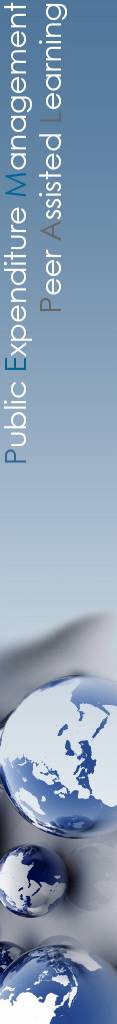 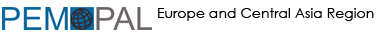 Approach & Responsiveness to Public Consultations: Supply Side
[Speaker Notes: The Act on the Right of Access to Information (Official Gazette no. 25/13 and 85/15) stipulates, among other things, the right to access and reuse the information owned by the public authorities, the limitations, the procedure and way of achieving and facilitating access to and reuse of information. In order to keep the public informed, public authorities competent for drafting acts and by-laws are obliged to publish on their website their annual plan of normative activities and consultation plan for drafts of acts and other regulations related to their area of work. Public consultations with the interested public usually last around 30 days. Public authorities are obliged to inform the interested public via their website on the accepted and reject proposals and comments, after the public consultations have ended. They should also publish the report on the conducted consultations with the interested public which is submitted to the Government of the Republic of Croatia. The aforementioned is also applied to the local and regional self-government units. The ultimate objective is to facilitate the interaction with citizens and representatives of the interested public in the democratic process and encourage a more active participation of citizens in the public life.

The Act on the Evaluation of the Impact of Regulations (Official Gazette no. 44/17) among other things stipulates that the competent professional body shall develop a Statement on the evaluation of the impact of regulations and conduct consultations with the interested public (for the duration of at least 30 days, and in emergency cases a minimum of 15 days), pursuant to the special regulations that govern the right of access to information. For example, consultations with the interested public are conducted by the Ministry of Finance through their website (http://www.mfin.hr/hr/savjetovanje-s-javnoscu). The procedure of evaluating the impact of regulations ensures that the legislative procedure is open and transparent by including the interested public in the drafting of regulations, establishes possible barriers to the business of entrepreneurs and the status of citizens, and encourages cooperation and interministerial coordination of central government bodies in the procedure of drafting laws.]
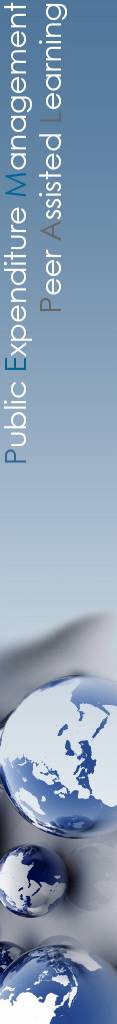 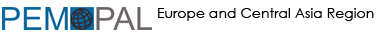 Approach & Responsiveness to Public Consultations: Supply Side
[Speaker Notes: The Act on the Right of Access to Information (Official Gazette no. 25/13 and 85/15) stipulates, among other things, the right to access and reuse the information owned by the public authorities, the limitations, the procedure and way of achieving and facilitating access to and reuse of information. In order to keep the public informed, public authorities competent for drafting acts and by-laws are obliged to publish on their website their annual plan of normative activities and consultation plan for drafts of acts and other regulations related to their area of work. Public consultations with the interested public usually last around 30 days. Public authorities are obliged to inform the interested public via their website on the accepted and reject proposals and comments, after the public consultations have ended. They should also publish the report on the conducted consultations with the interested public which is submitted to the Government of the Republic of Croatia. The aforementioned is also applied to the local and regional self-government units. The ultimate objective is to facilitate the interaction with citizens and representatives of the interested public in the democratic process and encourage a more active participation of citizens in the public life.

The Act on the Evaluation of the Impact of Regulations (Official Gazette no. 44/17) among other things stipulates that the competent professional body shall develop a Statement on the evaluation of the impact of regulations and conduct consultations with the interested public (for the duration of at least 30 days, and in emergency cases a minimum of 15 days), pursuant to the special regulations that govern the right of access to information. For example, consultations with the interested public are conducted by the Ministry of Finance through their website (http://www.mfin.hr/hr/savjetovanje-s-javnoscu). The procedure of evaluating the impact of regulations ensures that the legislative procedure is open and transparent by including the interested public in the drafting of regulations, establishes possible barriers to the business of entrepreneurs and the status of citizens, and encourages cooperation and interministerial coordination of central government bodies in the procedure of drafting laws.]
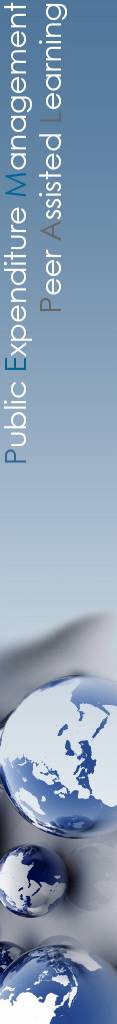 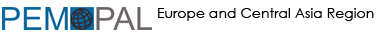 Approach & Responsiveness to Public Consultations: Supply Side
[Speaker Notes: The Act on the Right of Access to Information (Official Gazette no. 25/13 and 85/15) stipulates, among other things, the right to access and reuse the information owned by the public authorities, the limitations, the procedure and way of achieving and facilitating access to and reuse of information. In order to keep the public informed, public authorities competent for drafting acts and by-laws are obliged to publish on their website their annual plan of normative activities and consultation plan for drafts of acts and other regulations related to their area of work. Public consultations with the interested public usually last around 30 days. Public authorities are obliged to inform the interested public via their website on the accepted and reject proposals and comments, after the public consultations have ended. They should also publish the report on the conducted consultations with the interested public which is submitted to the Government of the Republic of Croatia. The aforementioned is also applied to the local and regional self-government units. The ultimate objective is to facilitate the interaction with citizens and representatives of the interested public in the democratic process and encourage a more active participation of citizens in the public life.

The Act on the Evaluation of the Impact of Regulations (Official Gazette no. 44/17) among other things stipulates that the competent professional body shall develop a Statement on the evaluation of the impact of regulations and conduct consultations with the interested public (for the duration of at least 30 days, and in emergency cases a minimum of 15 days), pursuant to the special regulations that govern the right of access to information. For example, consultations with the interested public are conducted by the Ministry of Finance through their website (http://www.mfin.hr/hr/savjetovanje-s-javnoscu). The procedure of evaluating the impact of regulations ensures that the legislative procedure is open and transparent by including the interested public in the drafting of regulations, establishes possible barriers to the business of entrepreneurs and the status of citizens, and encourages cooperation and interministerial coordination of central government bodies in the procedure of drafting laws.]
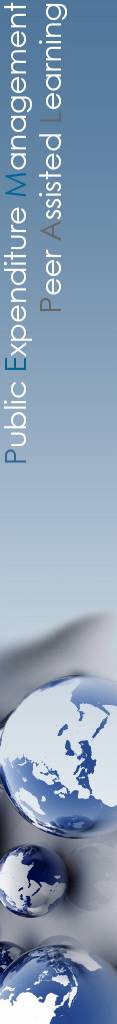 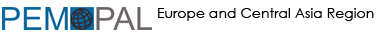 [Speaker Notes: The Act on the Right of Access to Information (Official Gazette no. 25/13 and 85/15) stipulates, among other things, the right to access and reuse the information owned by the public authorities, the limitations, the procedure and way of achieving and facilitating access to and reuse of information. In order to keep the public informed, public authorities competent for drafting acts and by-laws are obliged to publish on their website their annual plan of normative activities and consultation plan for drafts of acts and other regulations related to their area of work. Public consultations with the interested public usually last around 30 days. Public authorities are obliged to inform the interested public via their website on the accepted and reject proposals and comments, after the public consultations have ended. They should also publish the report on the conducted consultations with the interested public which is submitted to the Government of the Republic of Croatia. The aforementioned is also applied to the local and regional self-government units. The ultimate objective is to facilitate the interaction with citizens and representatives of the interested public in the democratic process and encourage a more active participation of citizens in the public life.

The Act on the Evaluation of the Impact of Regulations (Official Gazette no. 44/17) among other things stipulates that the competent professional body shall develop a Statement on the evaluation of the impact of regulations and conduct consultations with the interested public (for the duration of at least 30 days, and in emergency cases a minimum of 15 days), pursuant to the special regulations that govern the right of access to information. For example, consultations with the interested public are conducted by the Ministry of Finance through their website (http://www.mfin.hr/hr/savjetovanje-s-javnoscu). The procedure of evaluating the impact of regulations ensures that the legislative procedure is open and transparent by including the interested public in the drafting of regulations, establishes possible barriers to the business of entrepreneurs and the status of citizens, and encourages cooperation and interministerial coordination of central government bodies in the procedure of drafting laws.]
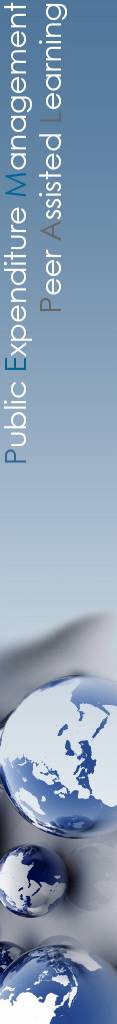 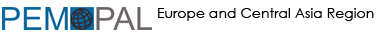 [Speaker Notes: The Act on the Right of Access to Information (Official Gazette no. 25/13 and 85/15) stipulates, among other things, the right to access and reuse the information owned by the public authorities, the limitations, the procedure and way of achieving and facilitating access to and reuse of information. In order to keep the public informed, public authorities competent for drafting acts and by-laws are obliged to publish on their website their annual plan of normative activities and consultation plan for drafts of acts and other regulations related to their area of work. Public consultations with the interested public usually last around 30 days. Public authorities are obliged to inform the interested public via their website on the accepted and reject proposals and comments, after the public consultations have ended. They should also publish the report on the conducted consultations with the interested public which is submitted to the Government of the Republic of Croatia. The aforementioned is also applied to the local and regional self-government units. The ultimate objective is to facilitate the interaction with citizens and representatives of the interested public in the democratic process and encourage a more active participation of citizens in the public life.

The Act on the Evaluation of the Impact of Regulations (Official Gazette no. 44/17) among other things stipulates that the competent professional body shall develop a Statement on the evaluation of the impact of regulations and conduct consultations with the interested public (for the duration of at least 30 days, and in emergency cases a minimum of 15 days), pursuant to the special regulations that govern the right of access to information. For example, consultations with the interested public are conducted by the Ministry of Finance through their website (http://www.mfin.hr/hr/savjetovanje-s-javnoscu). The procedure of evaluating the impact of regulations ensures that the legislative procedure is open and transparent by including the interested public in the drafting of regulations, establishes possible barriers to the business of entrepreneurs and the status of citizens, and encourages cooperation and interministerial coordination of central government bodies in the procedure of drafting laws.]